Savčí buněčná biologie v číslech
prof. Mgr. Vítězslav Bryja, PhD.
Vychází z knihy:
Ron Milo & Rob Phillips: Cell Biology by the numbers, Garland Sciences, 2016
Matematika a chemie pro biology
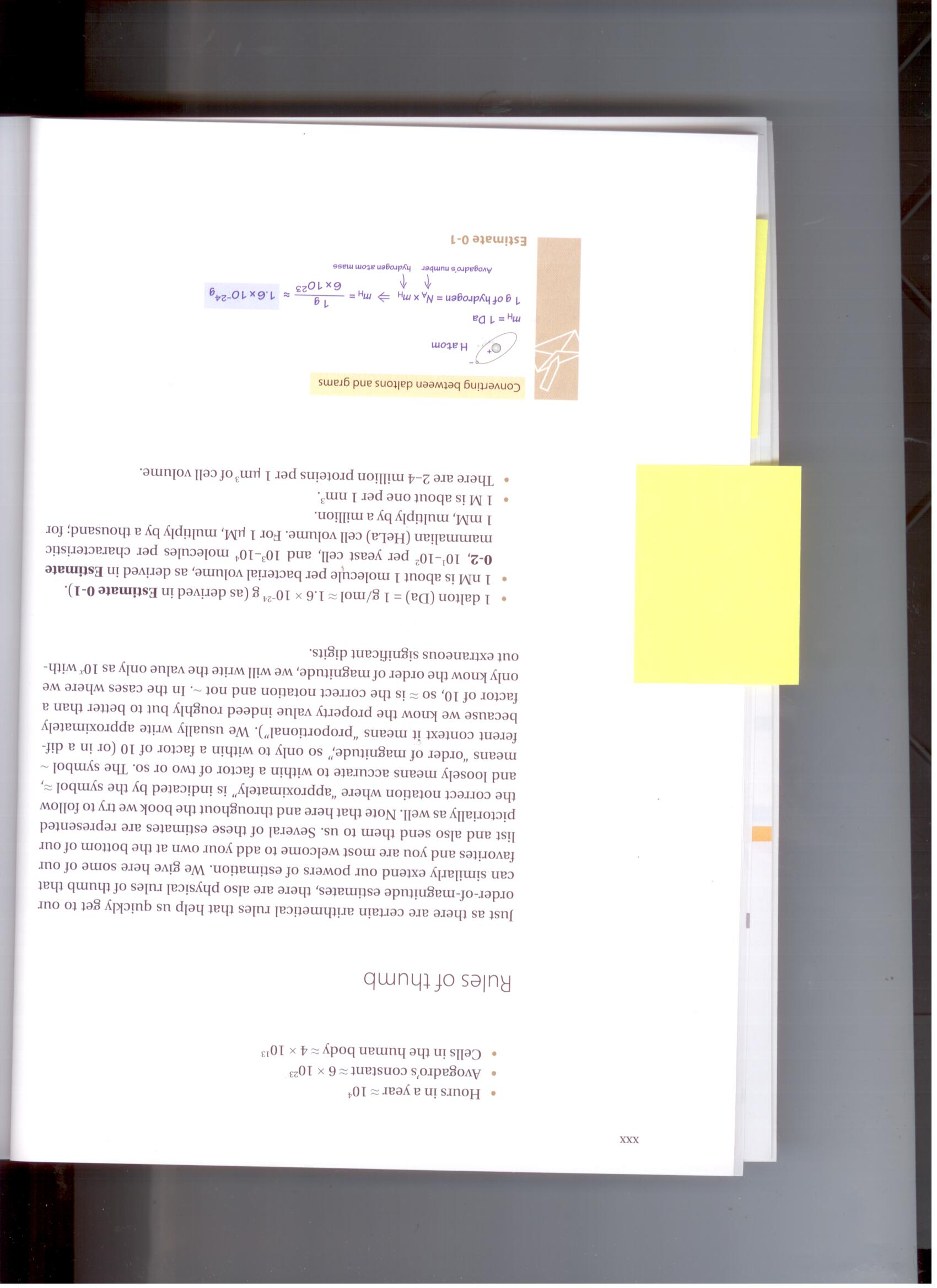 Matematika a chemie pro biology
Velikosti a počty
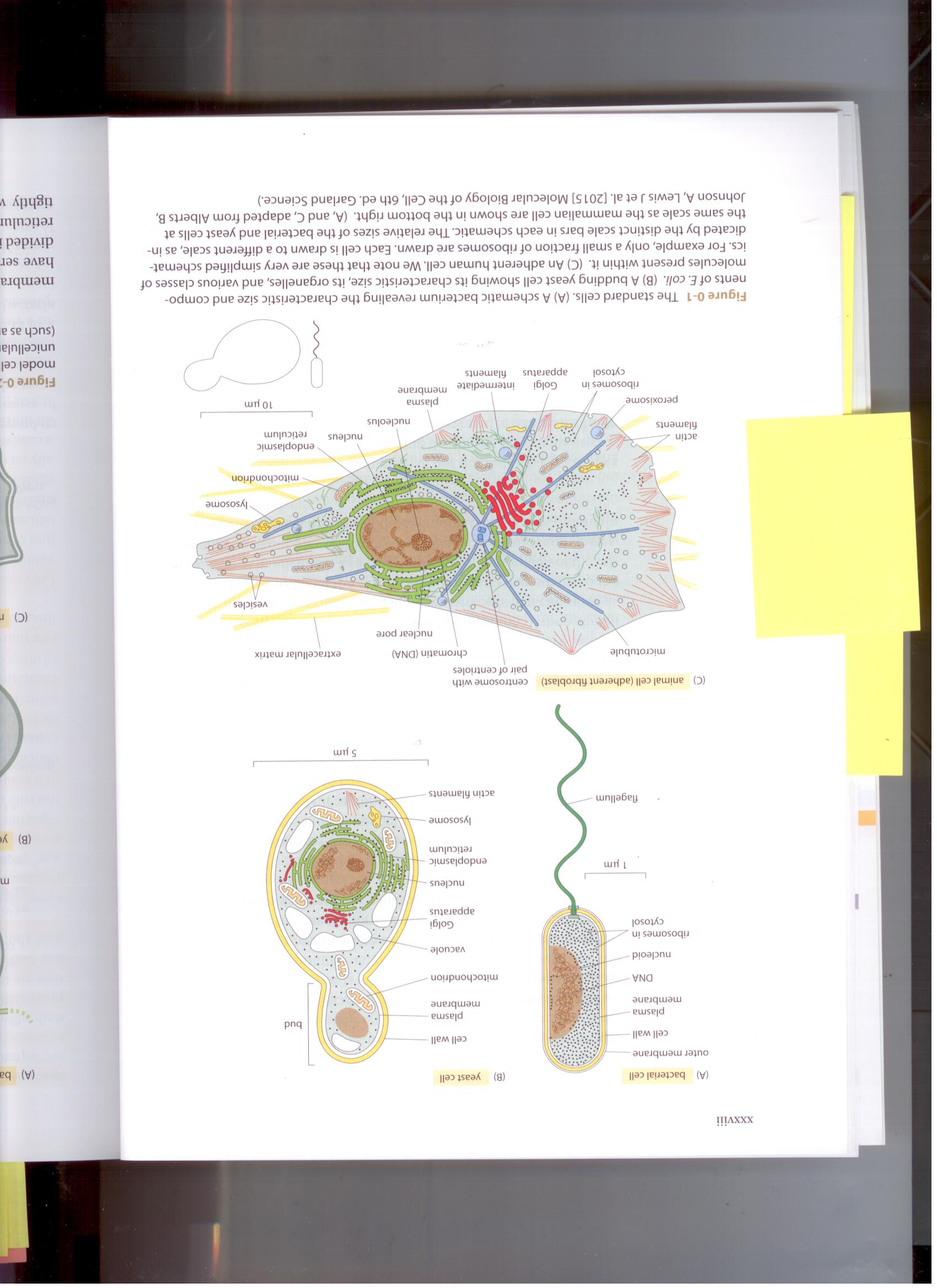 Složení buňky
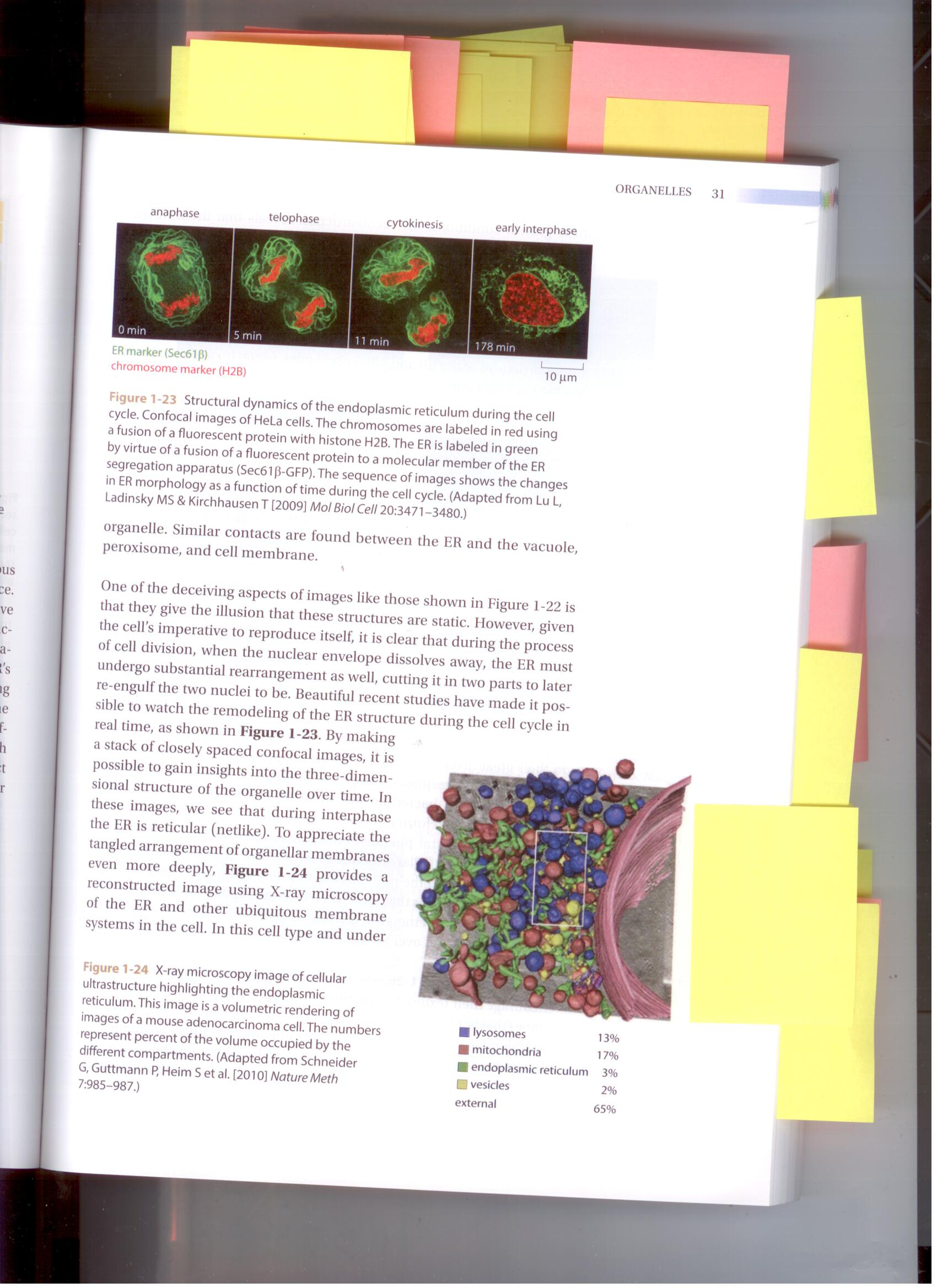 Počty nejdůležitějších biomolekul
Signální proteiny jsou relativně vzácné
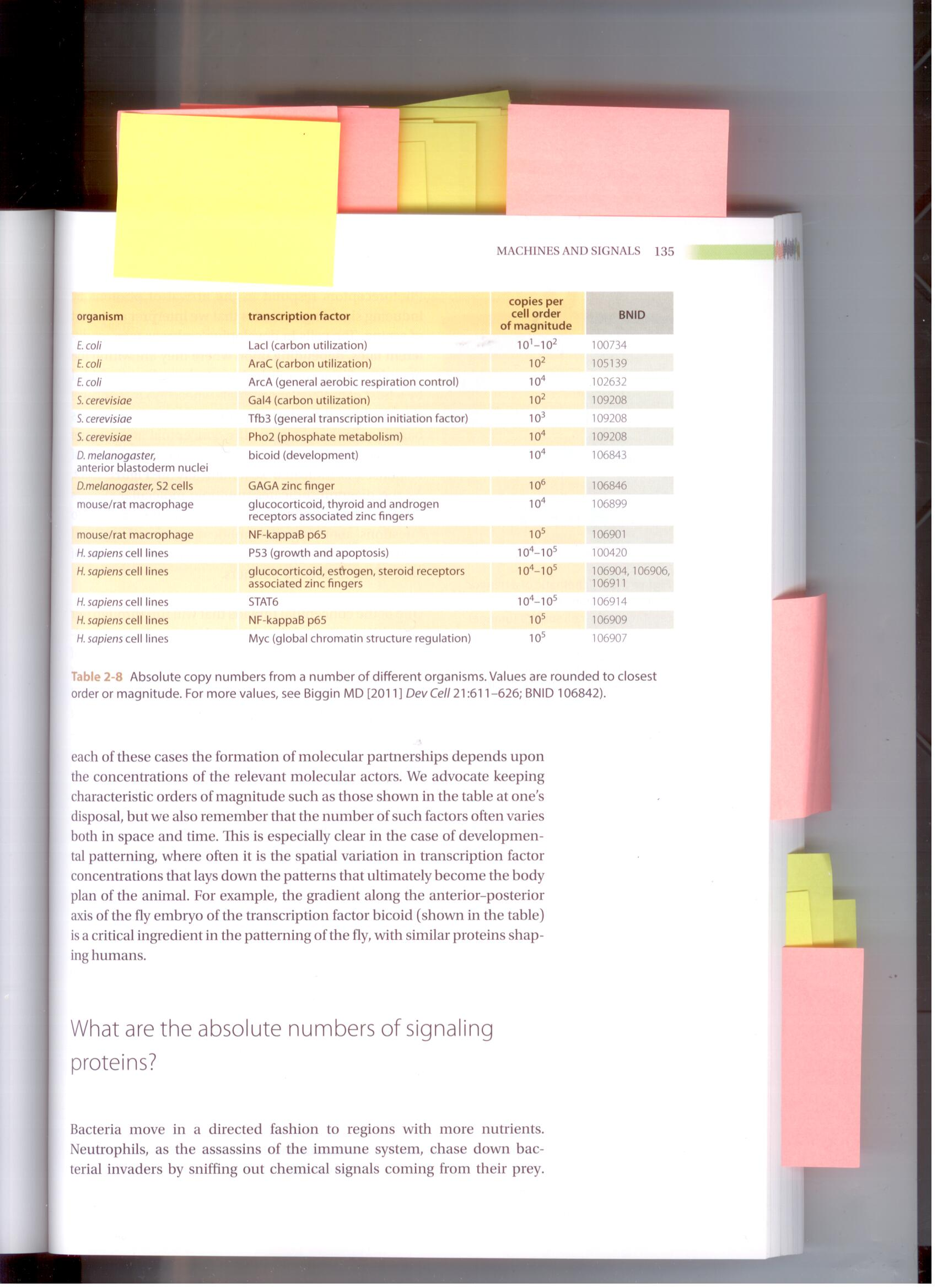 Počty buněk v těle
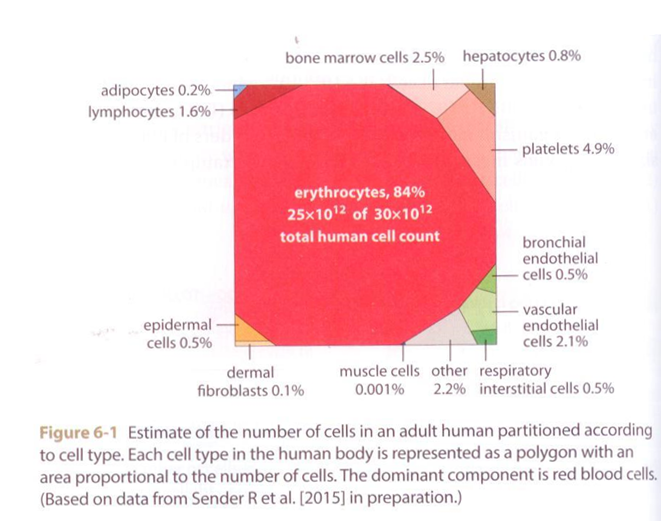 Velikosti
Velikosti buněk
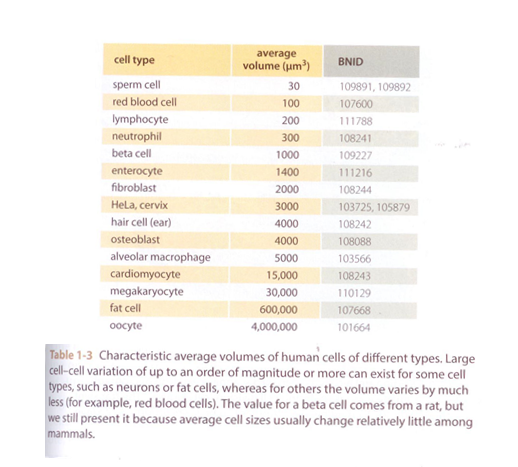 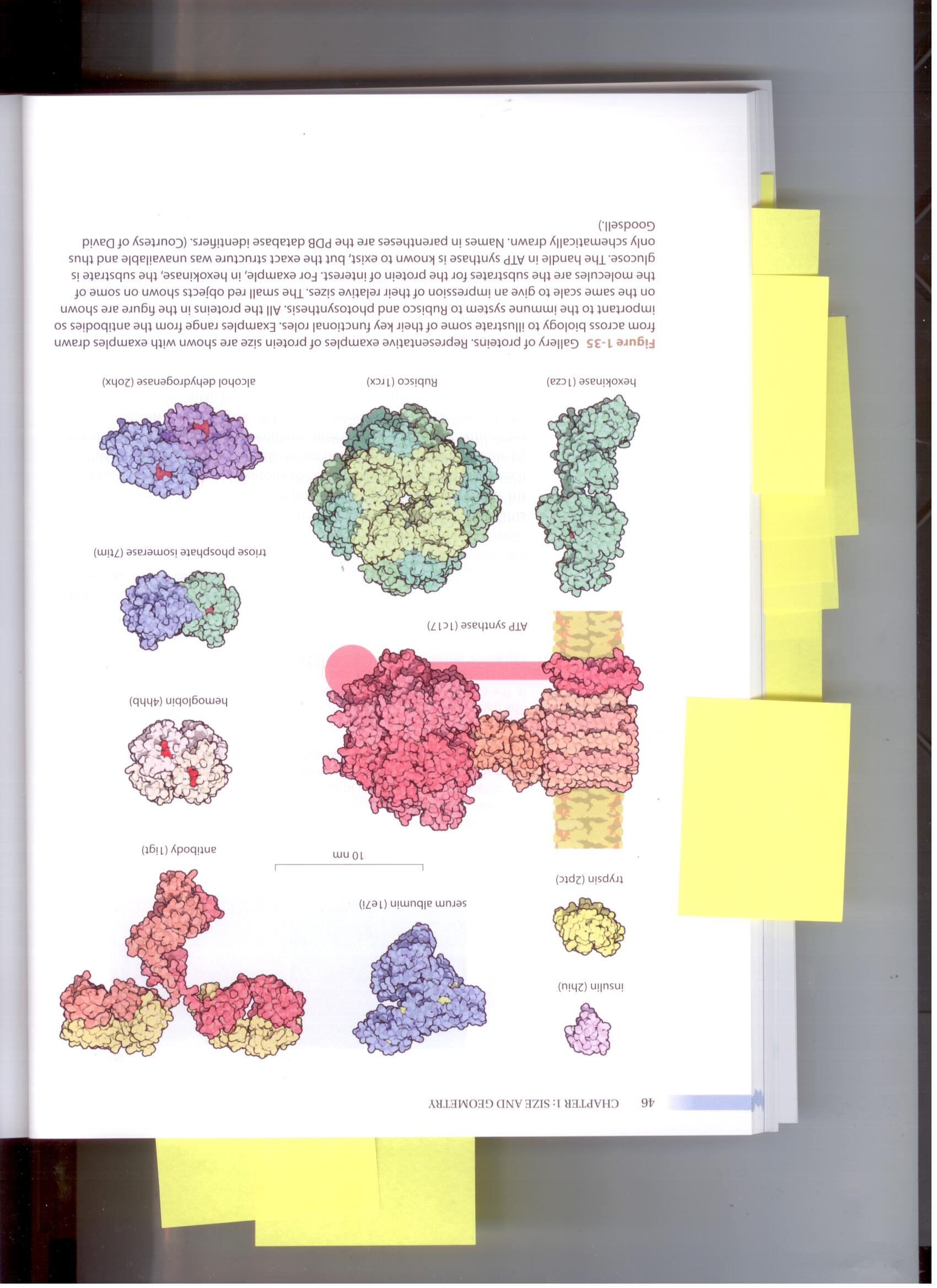 Velikosti a tvary proteinů
? Nejpočetnější živočišný protein na Zemi?
Velikosti složek cytoskeletu
Velikosti a tvary lipidů
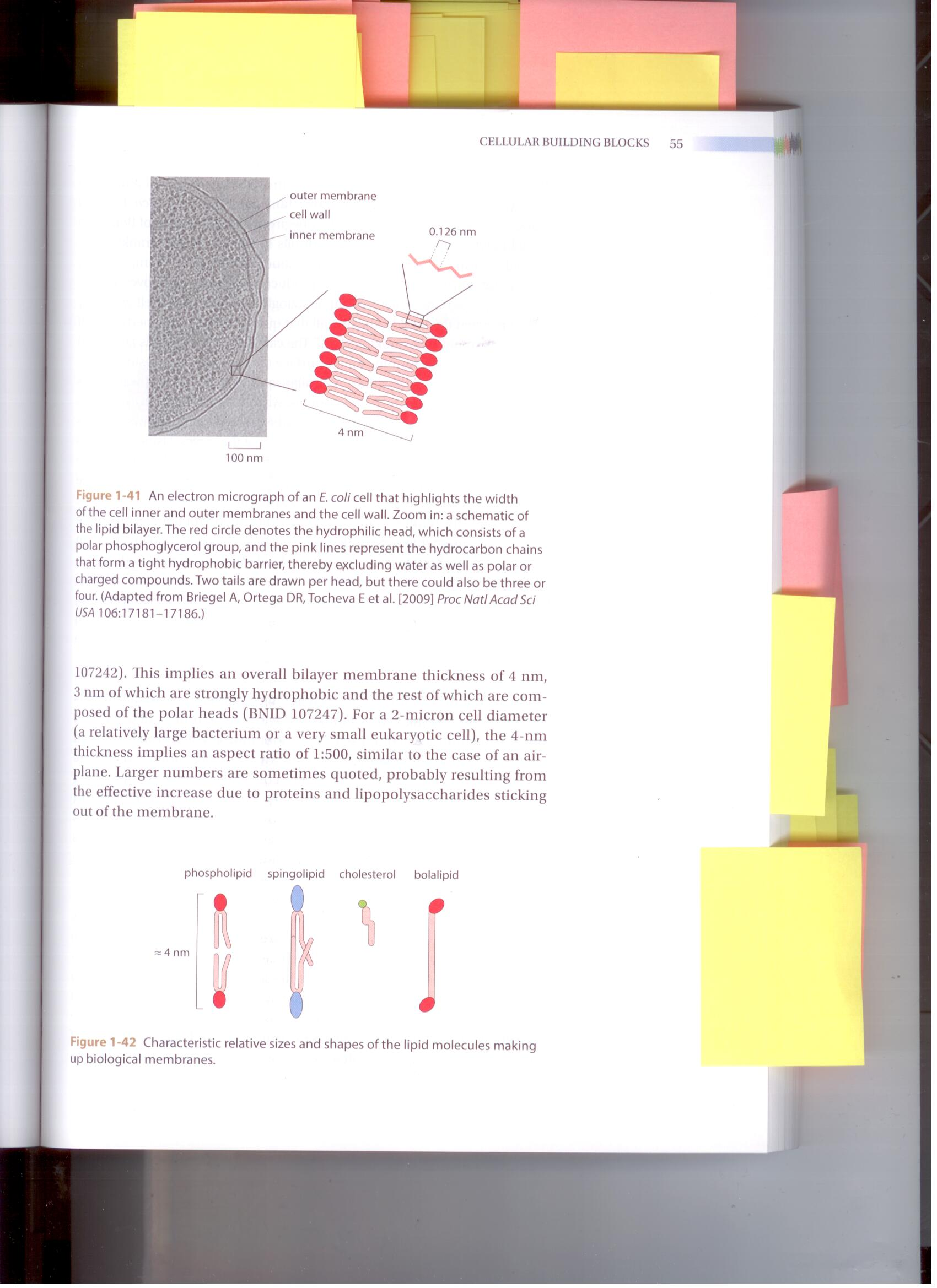 Velikost RNA a proteinu
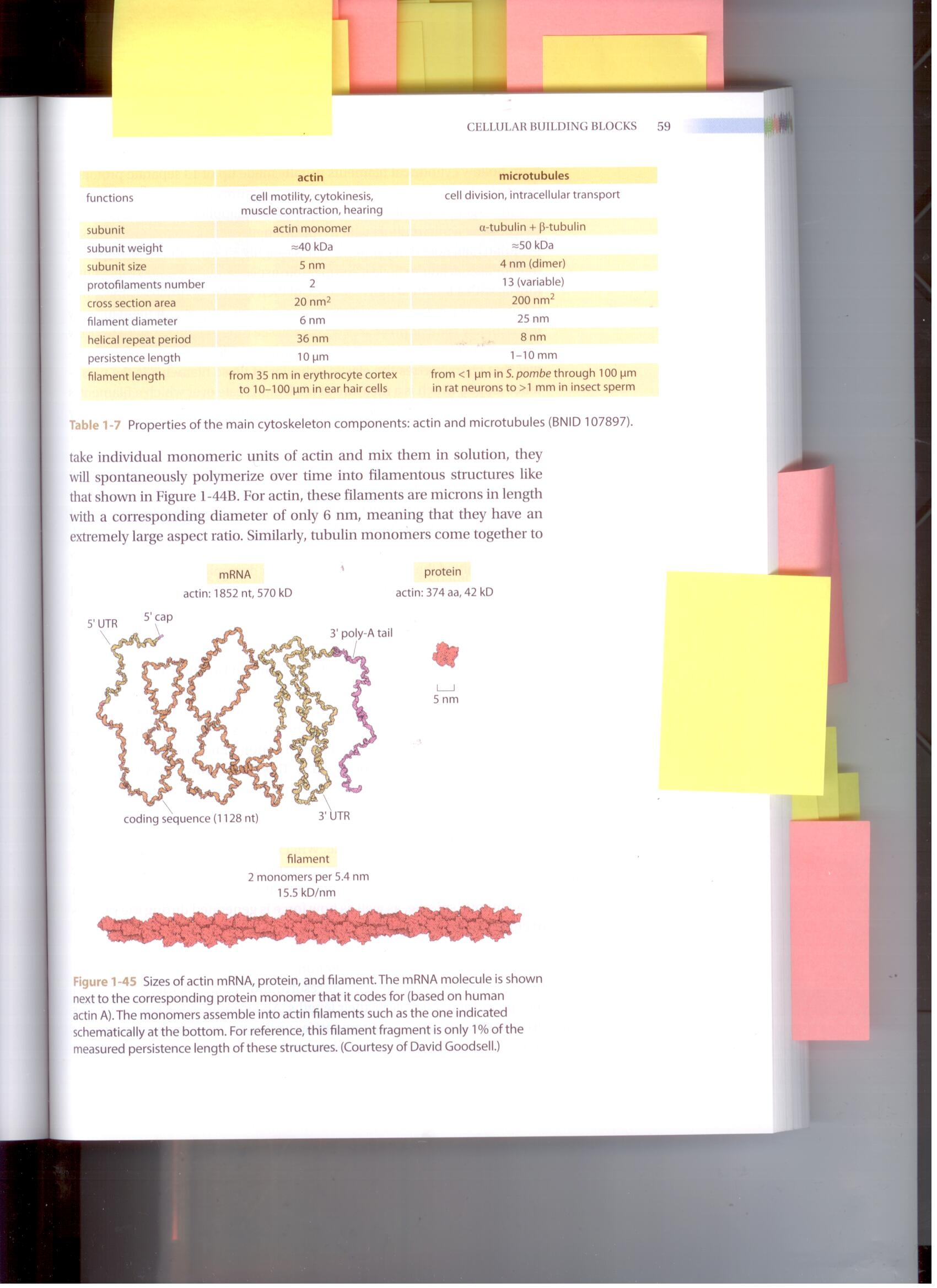 DNA
Lidská DNA – 3 mld párů bazí (haploidní) – 1 m
Buněk – 3x 1013

Buněk s DNA: 5-10 %
DNA v těle: 2 x 1.5 x 1012 m
Vzdálenost Země-Slunce: 150 milionů kilometrů = 1,5 x 1011
Je lidský genom velký nebo malý?
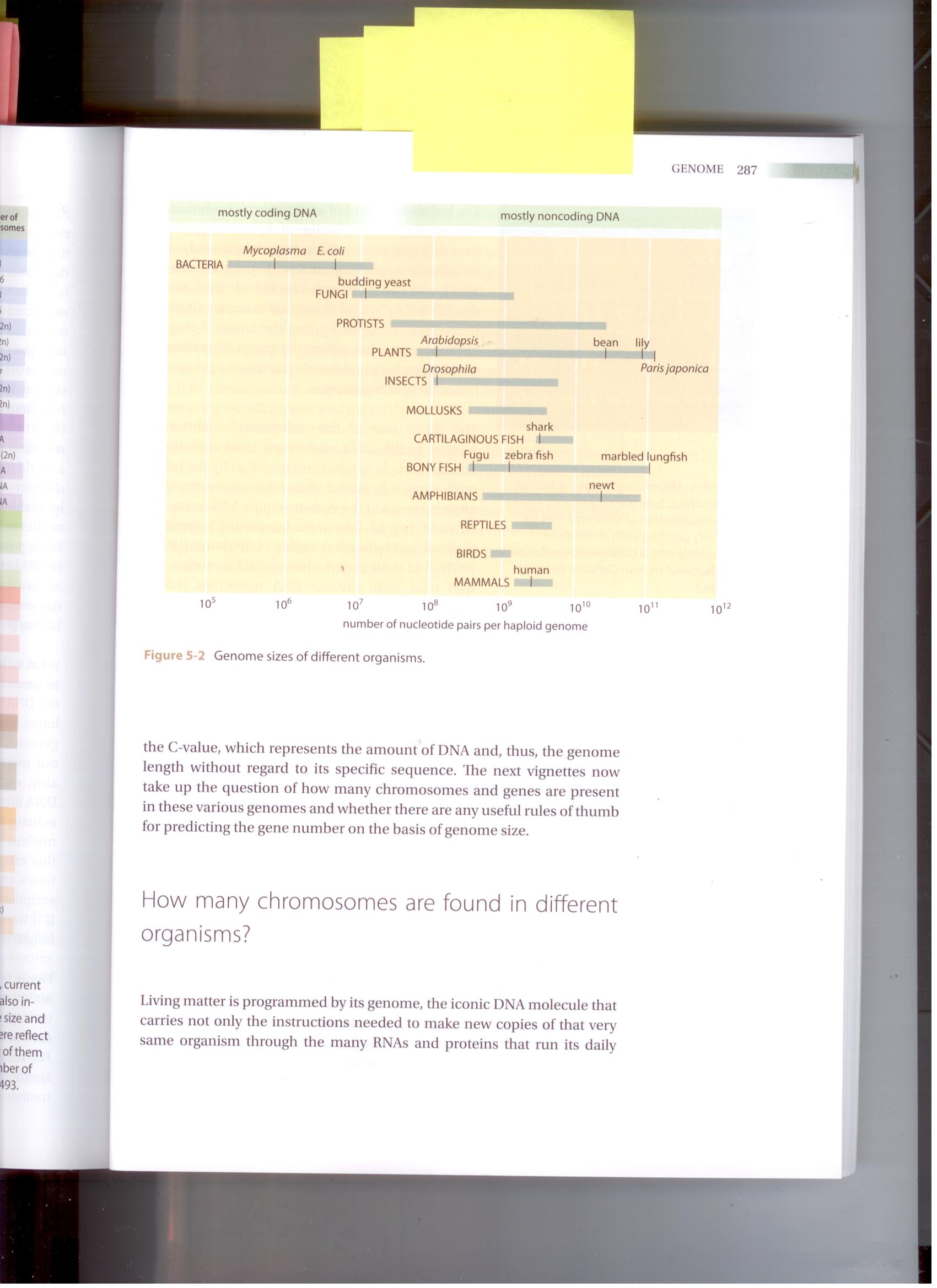 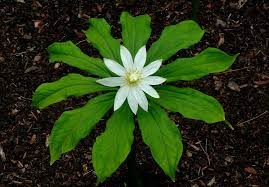 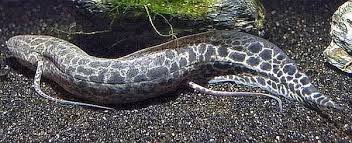 Je lidský genom velký nebo malý?
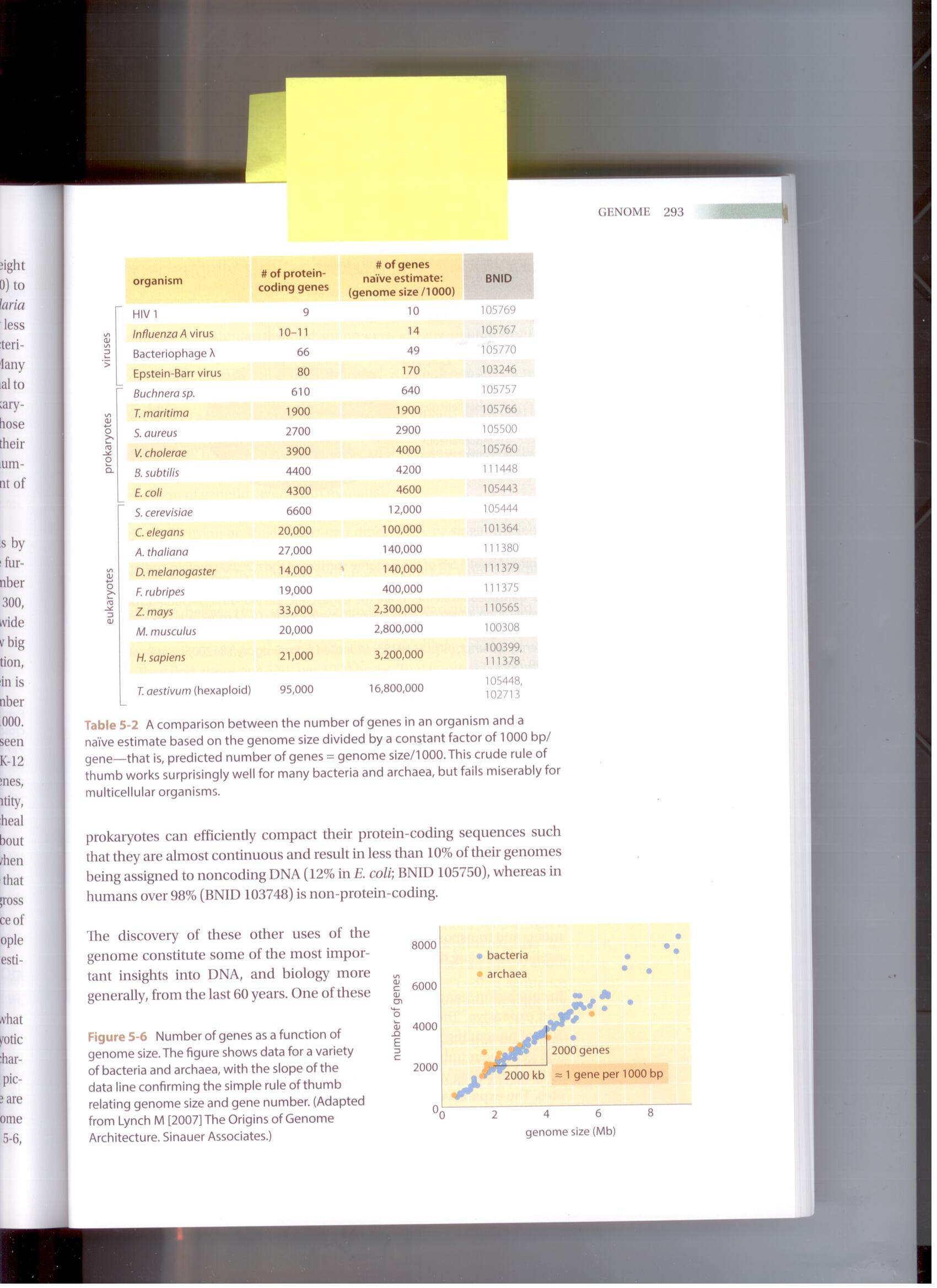 Časy – buněčný cyklus
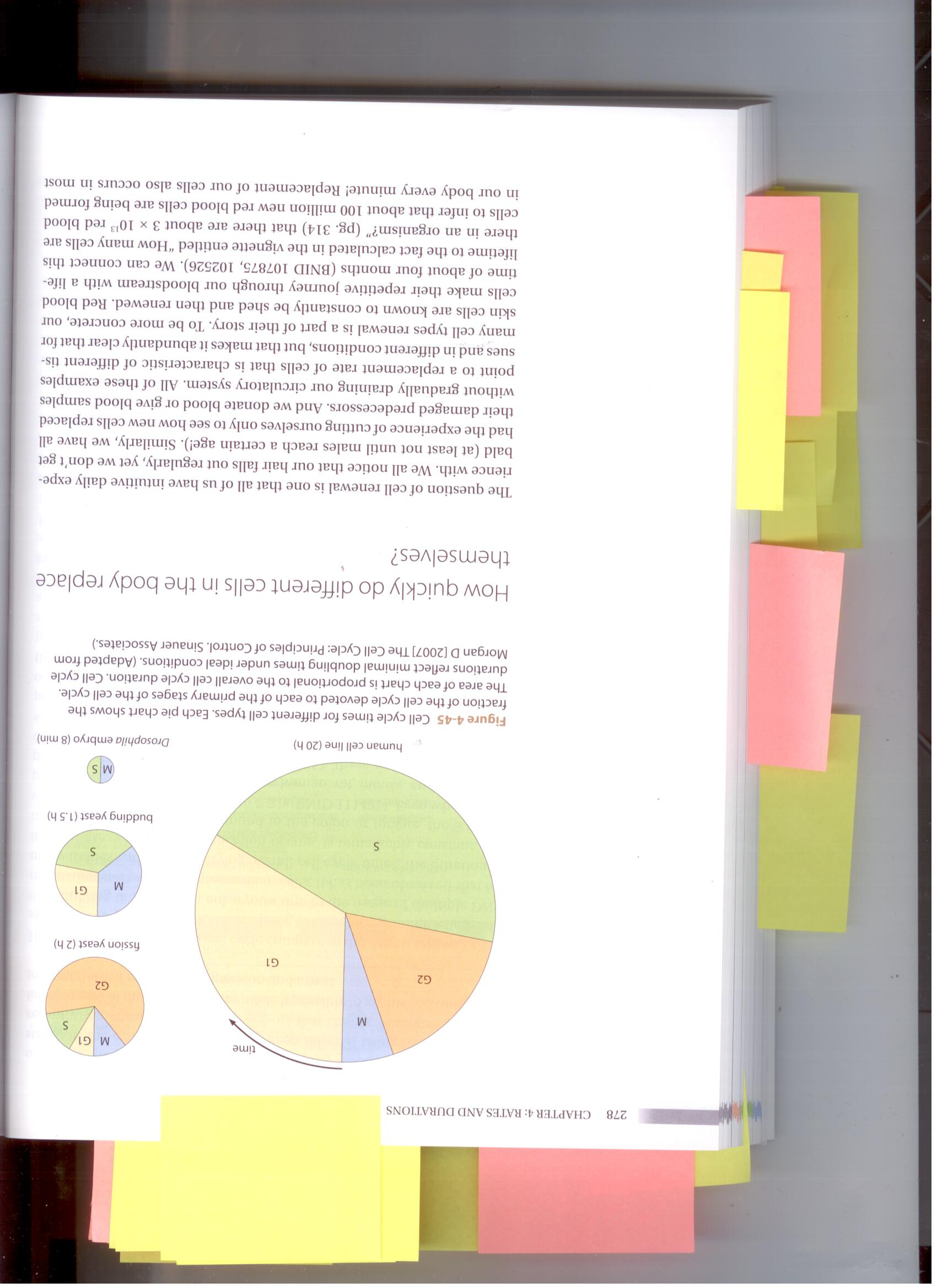 Časy – délka „života“ buněk
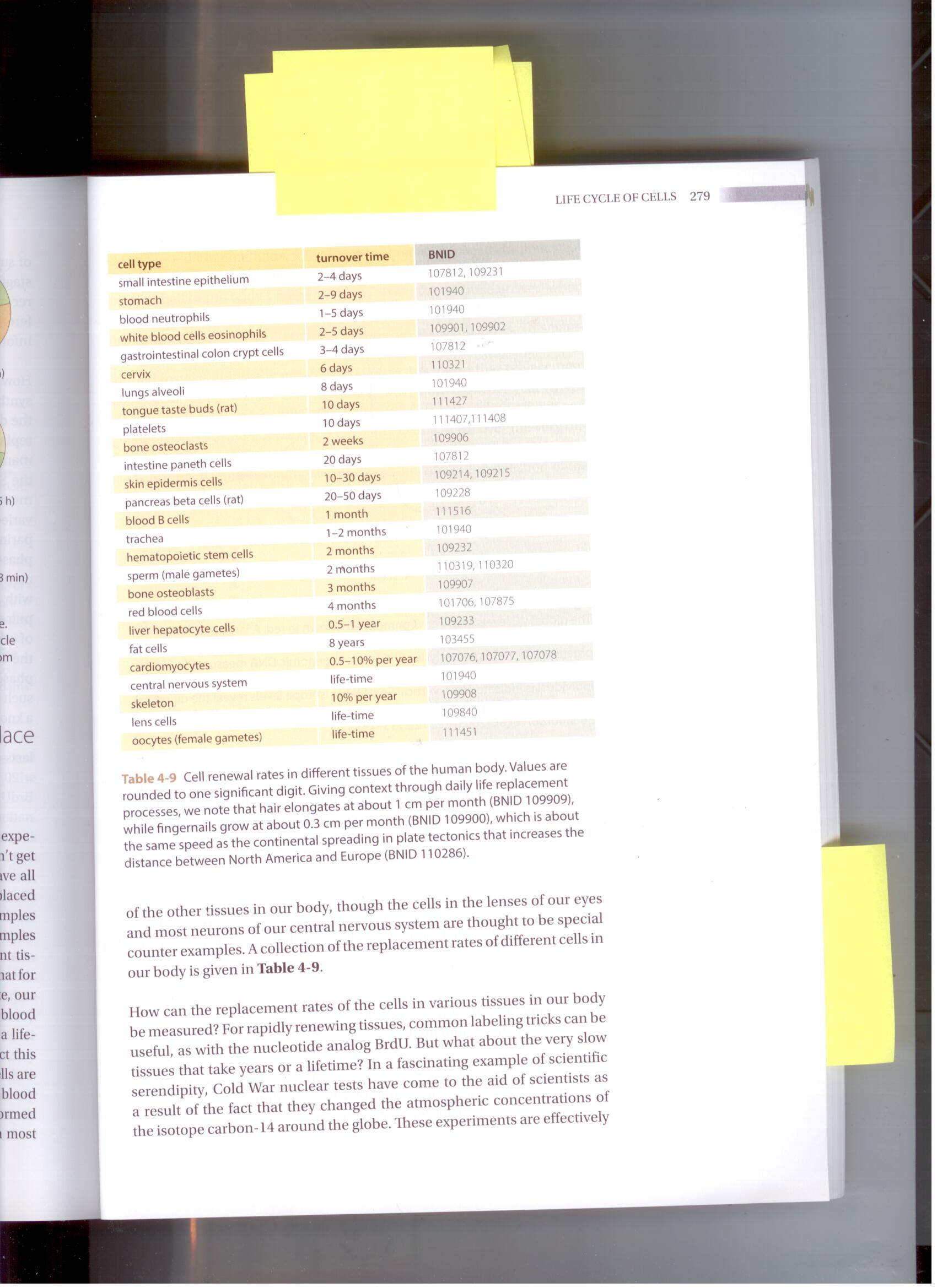 Časy – délka života proteinů
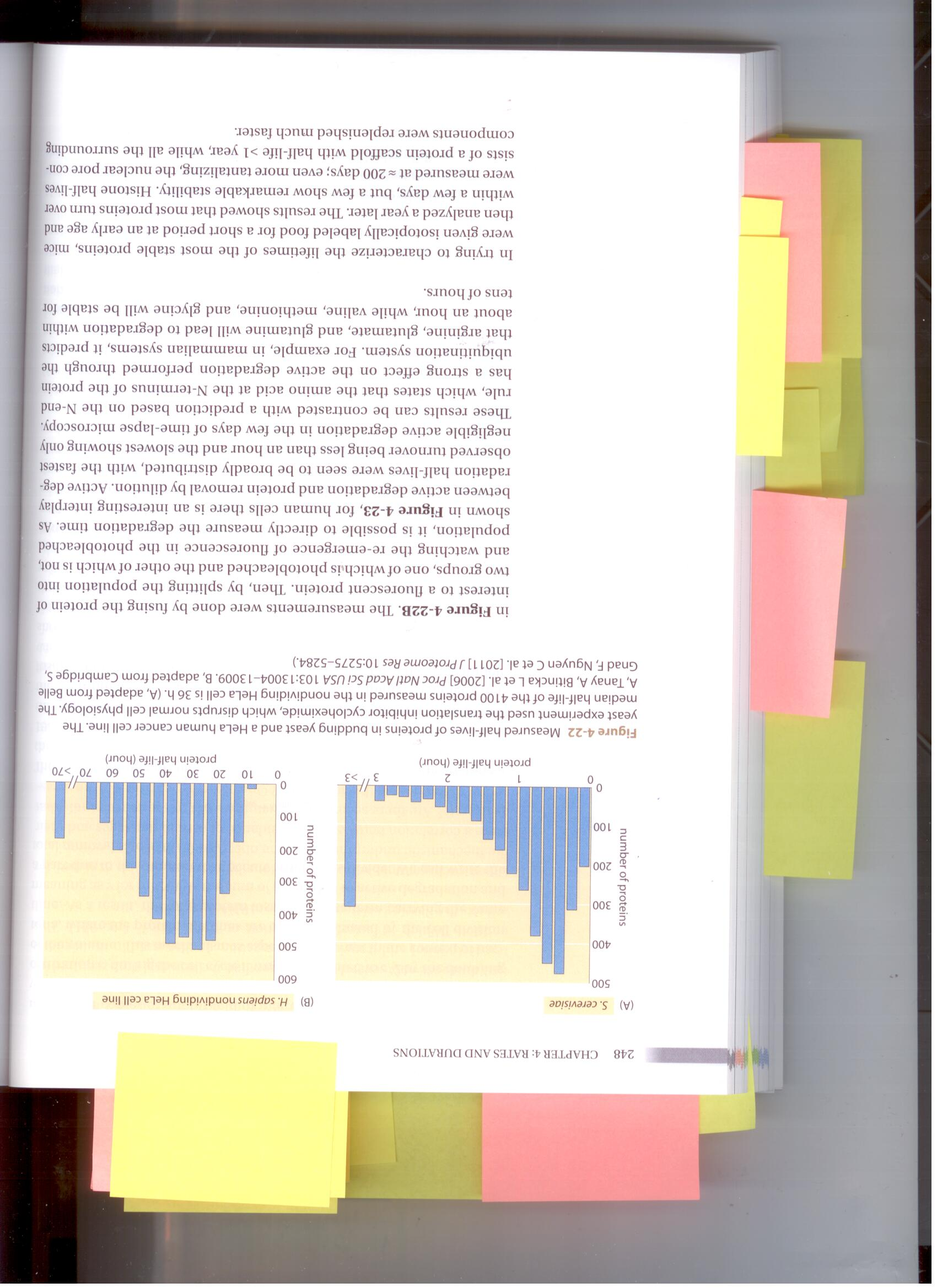 Rychlosti transkripce a translace
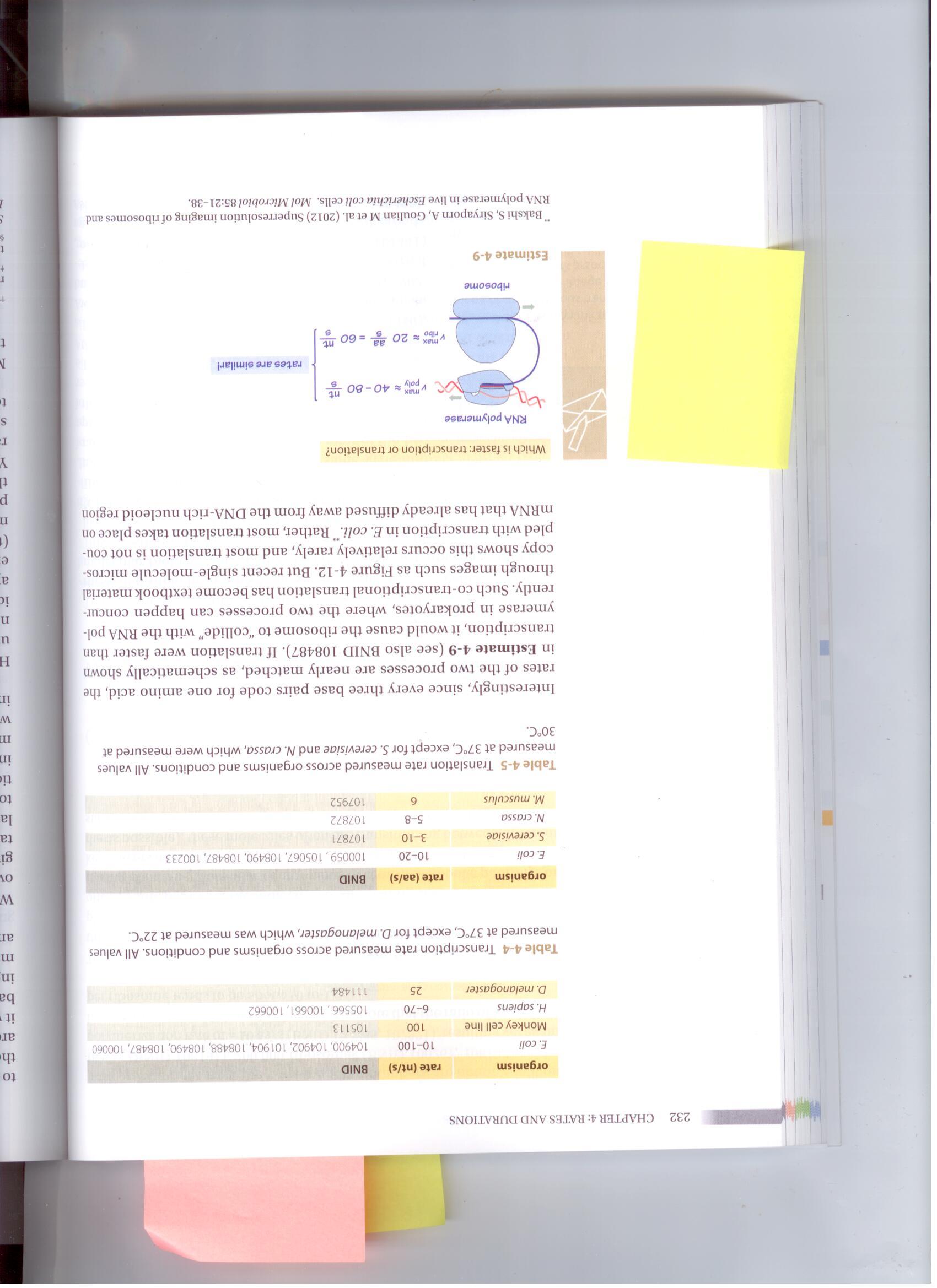 Rychlosti – šíření vzruchu
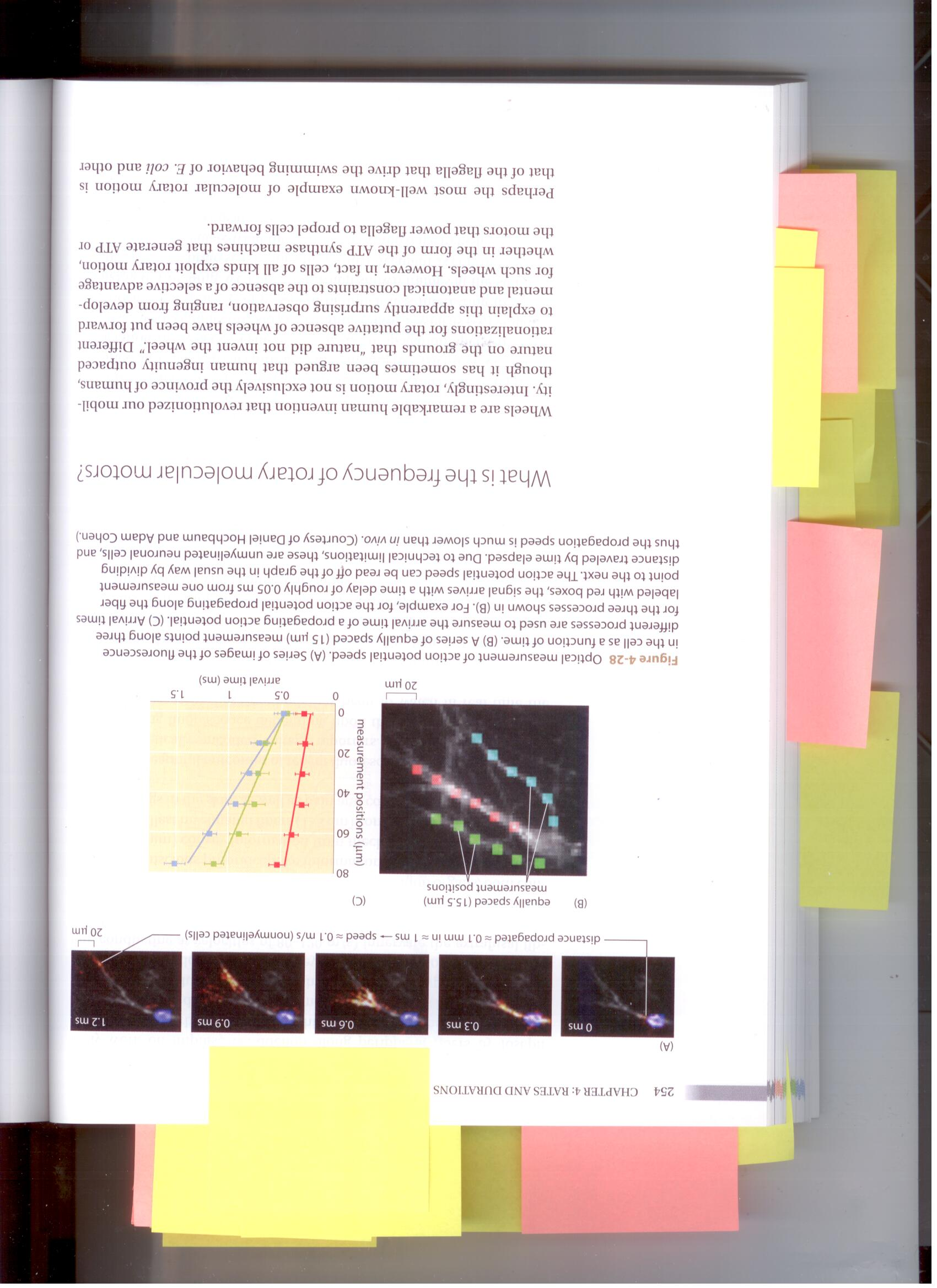 Myelinizované vlákno – 100 m/s tj. až 1000x rychlejší
Rychlosti – růstu mikrotubulů
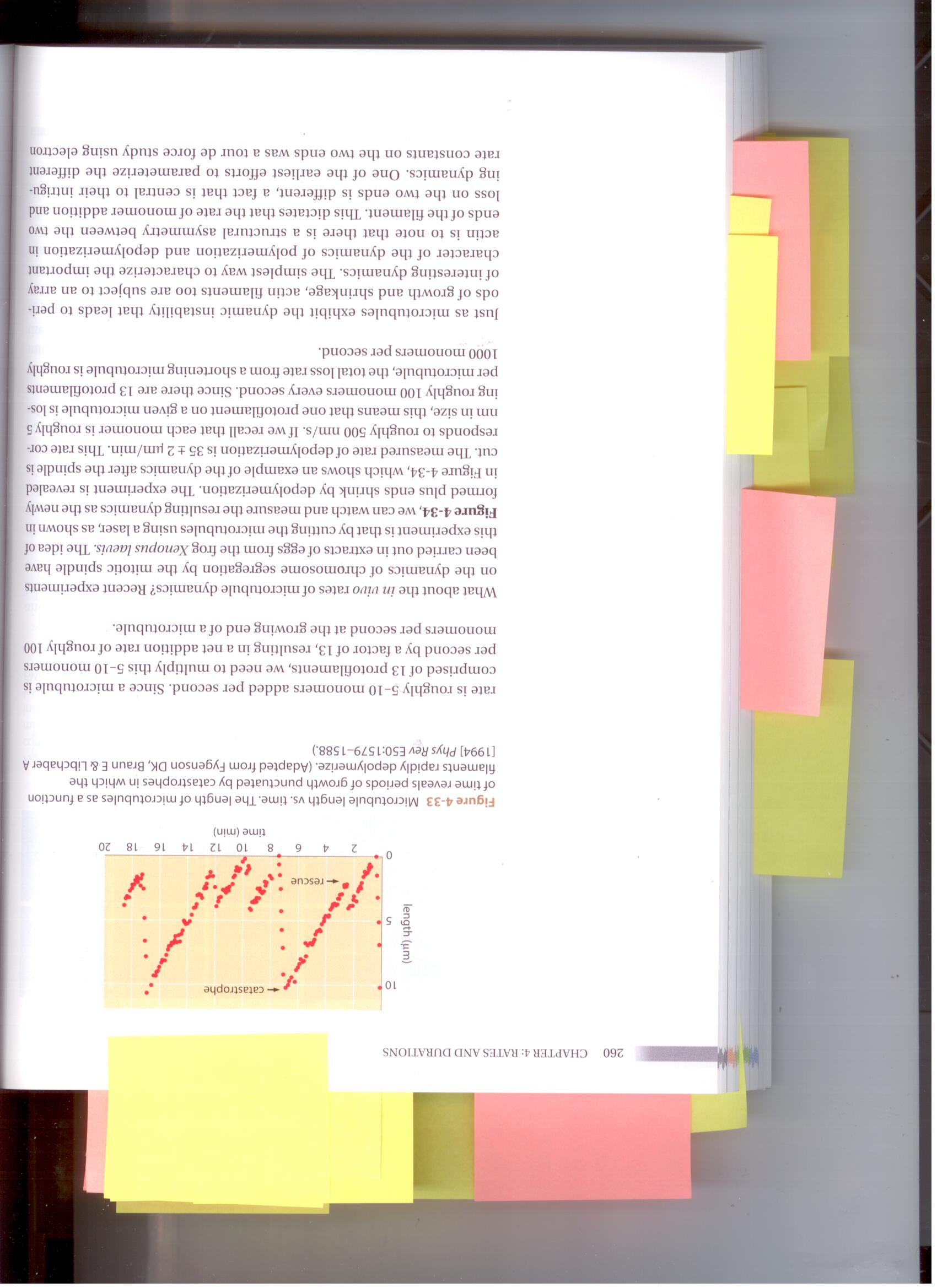 Rychlosti – pohybu motorů po cytoskeletu
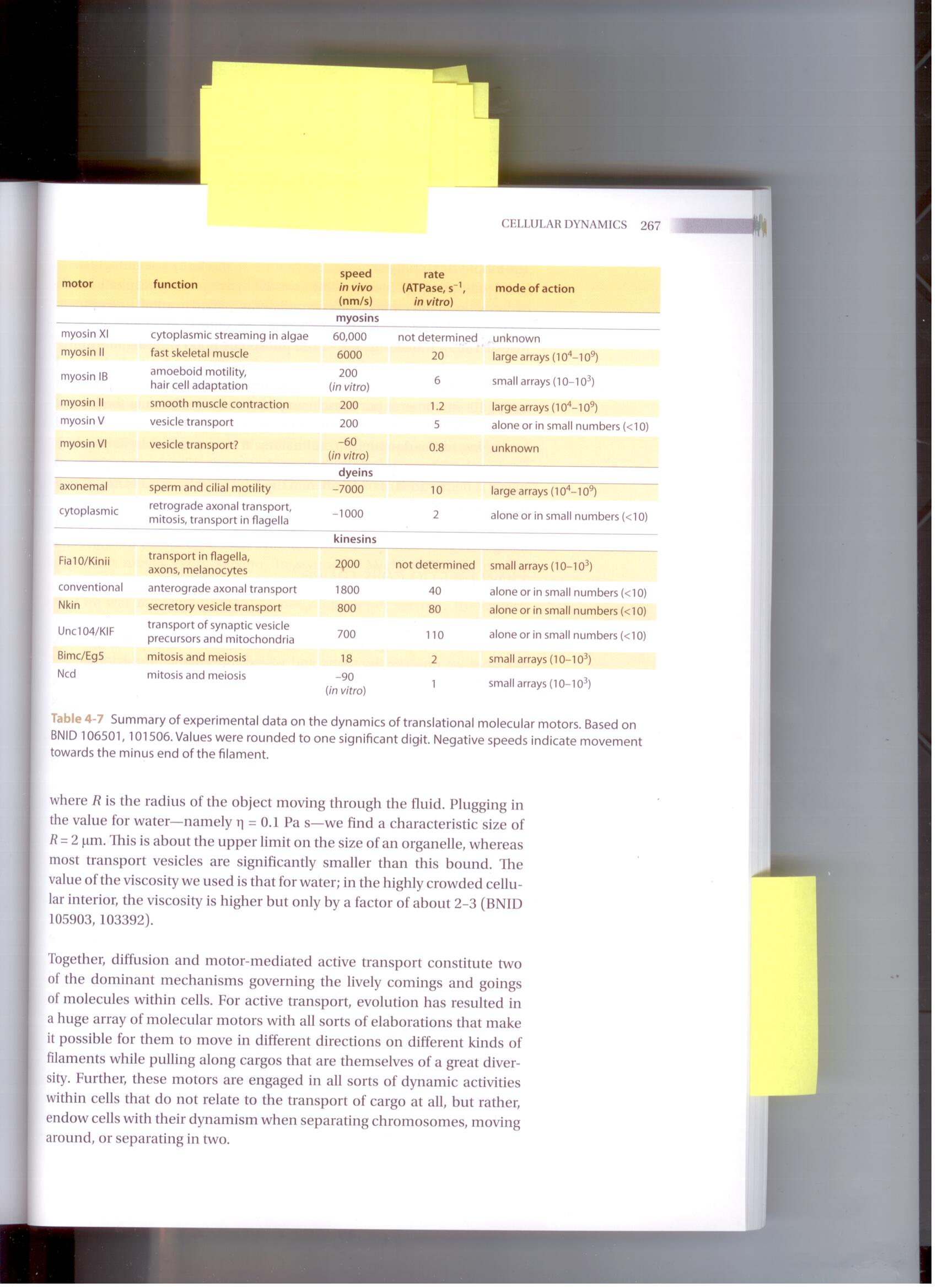 1 µm/s
Rychlosti – pohybu buněk
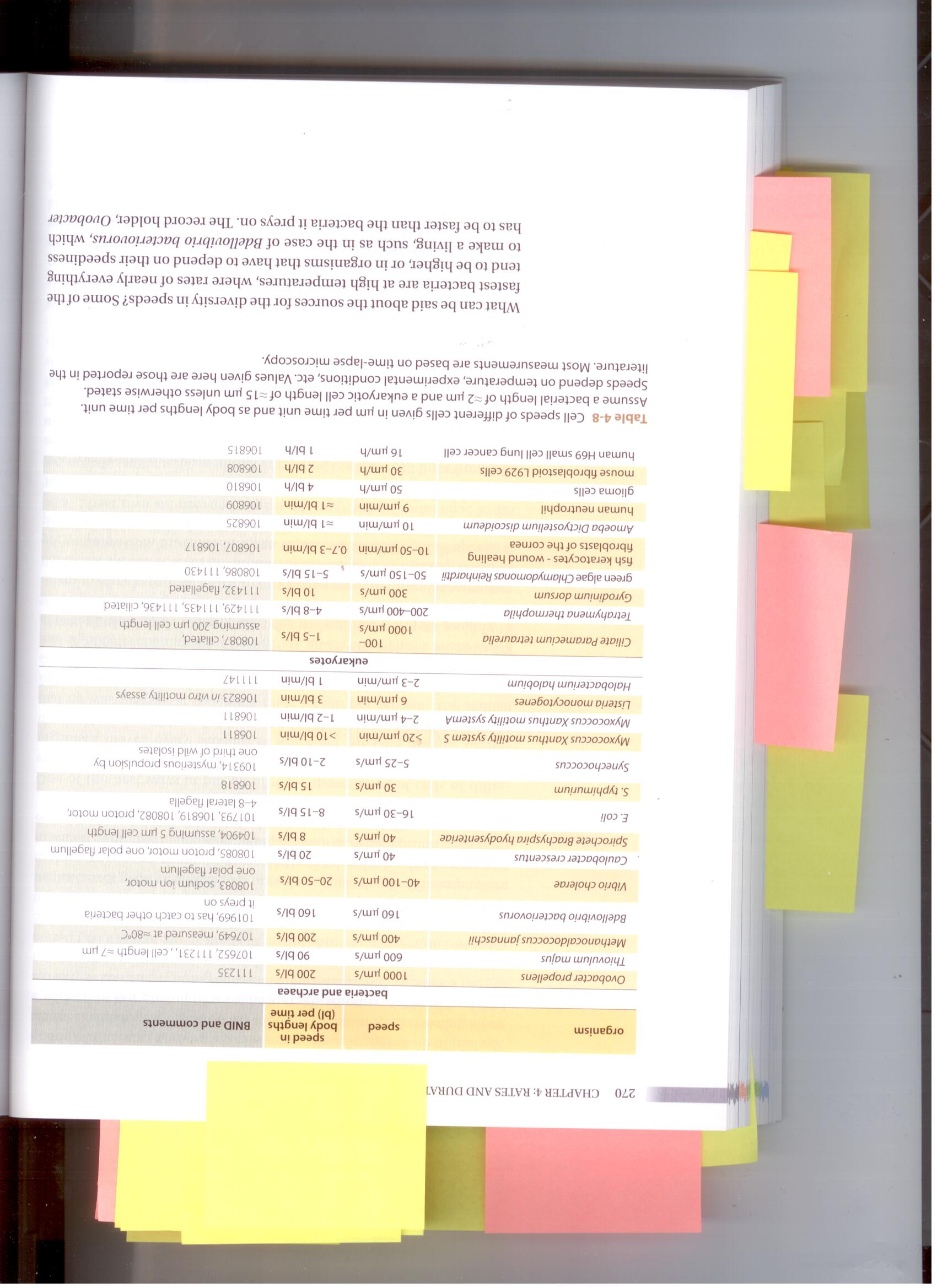 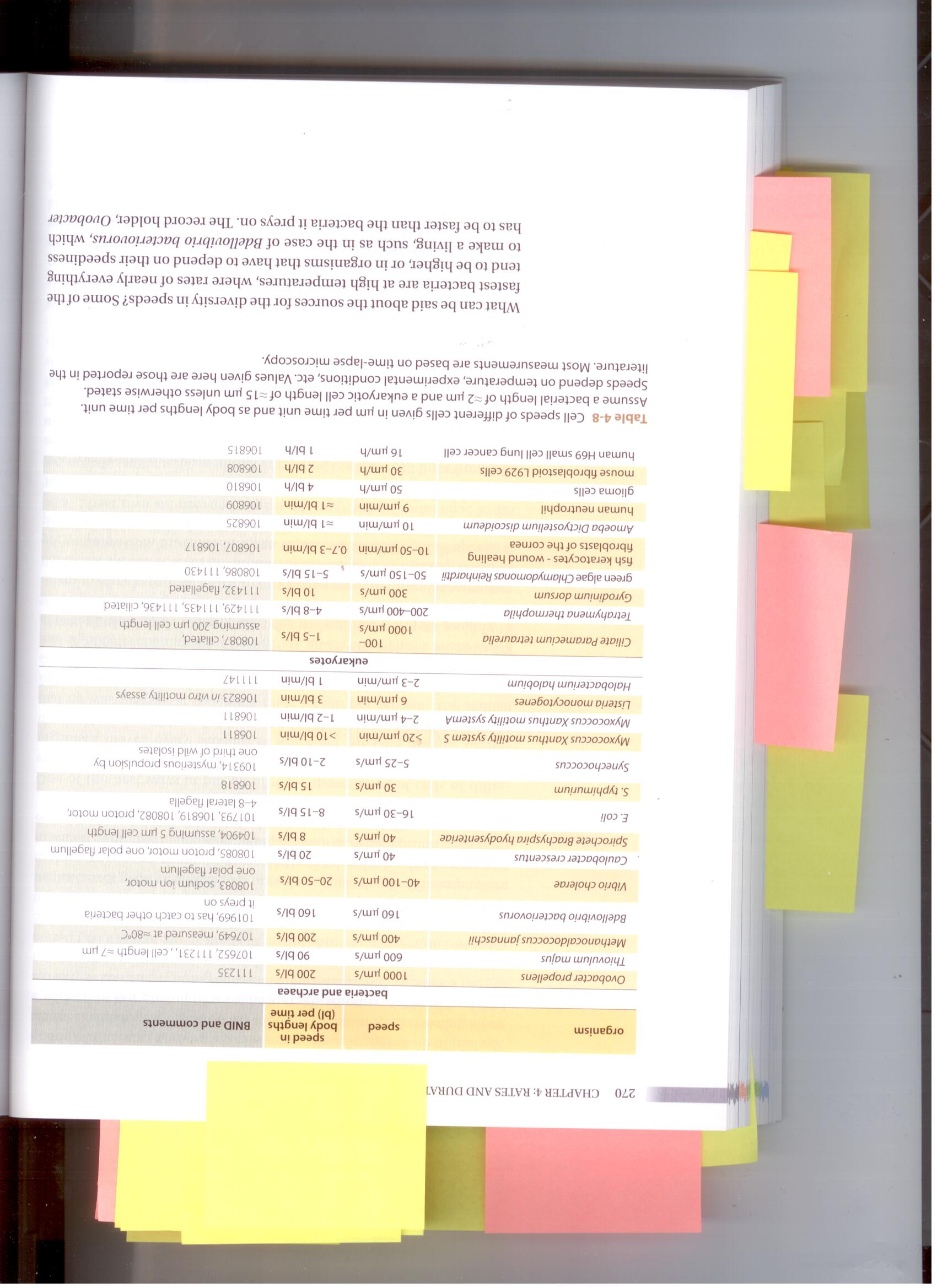 Rychlosti – pohybu buněk
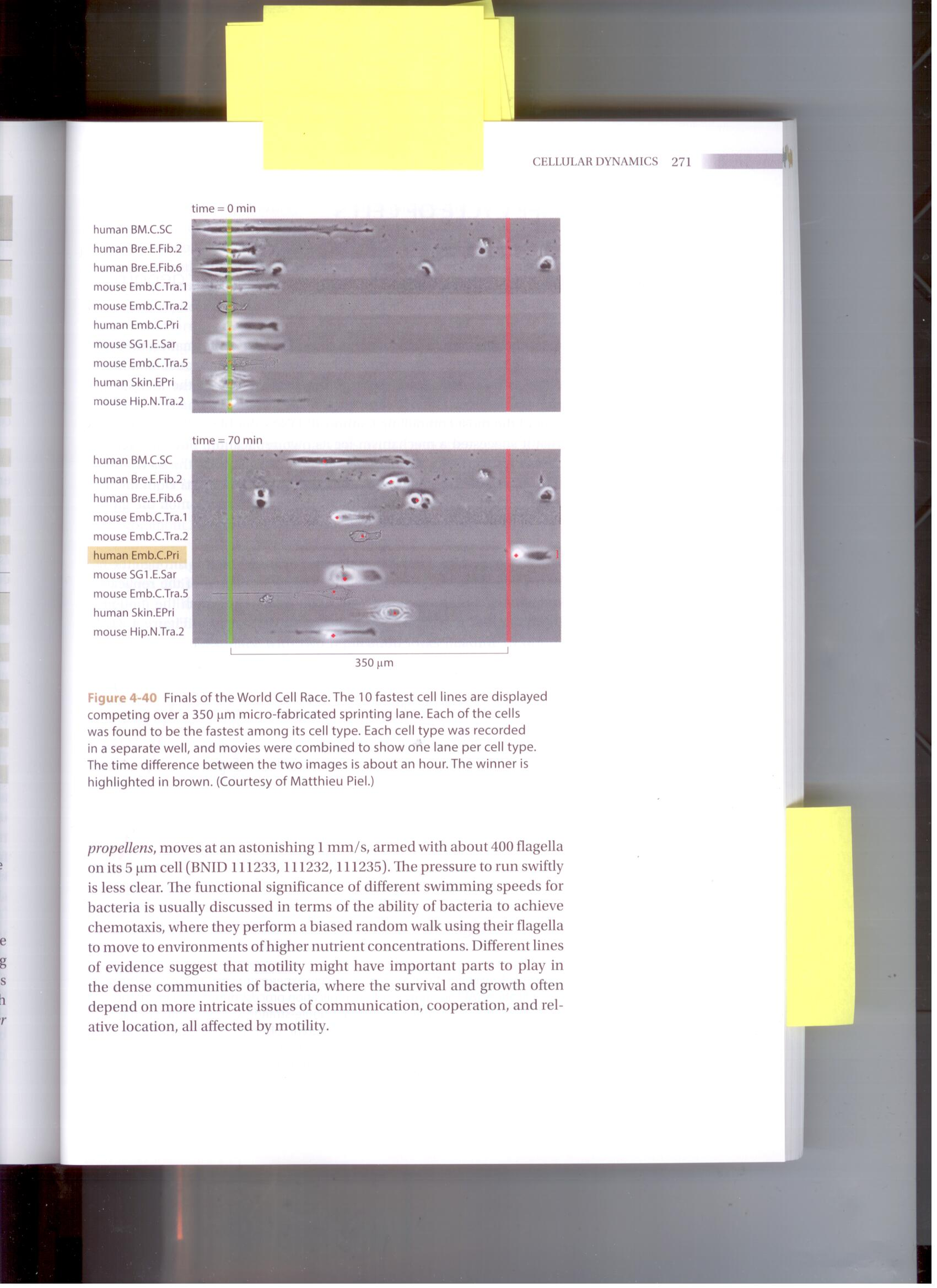 Rychlosti – pohybu buněk
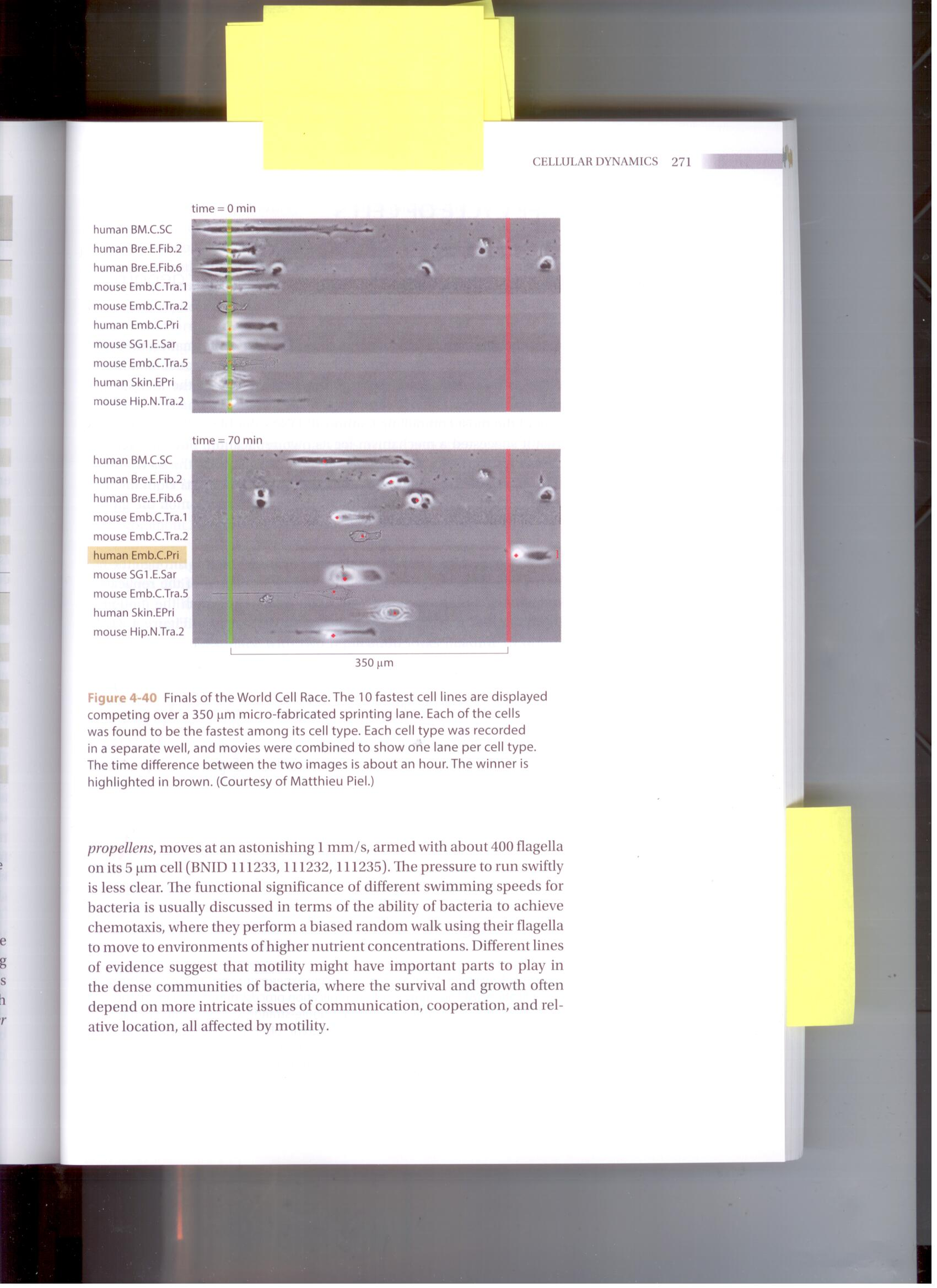 Malé shrnutí
Matematika a chemie pro biology
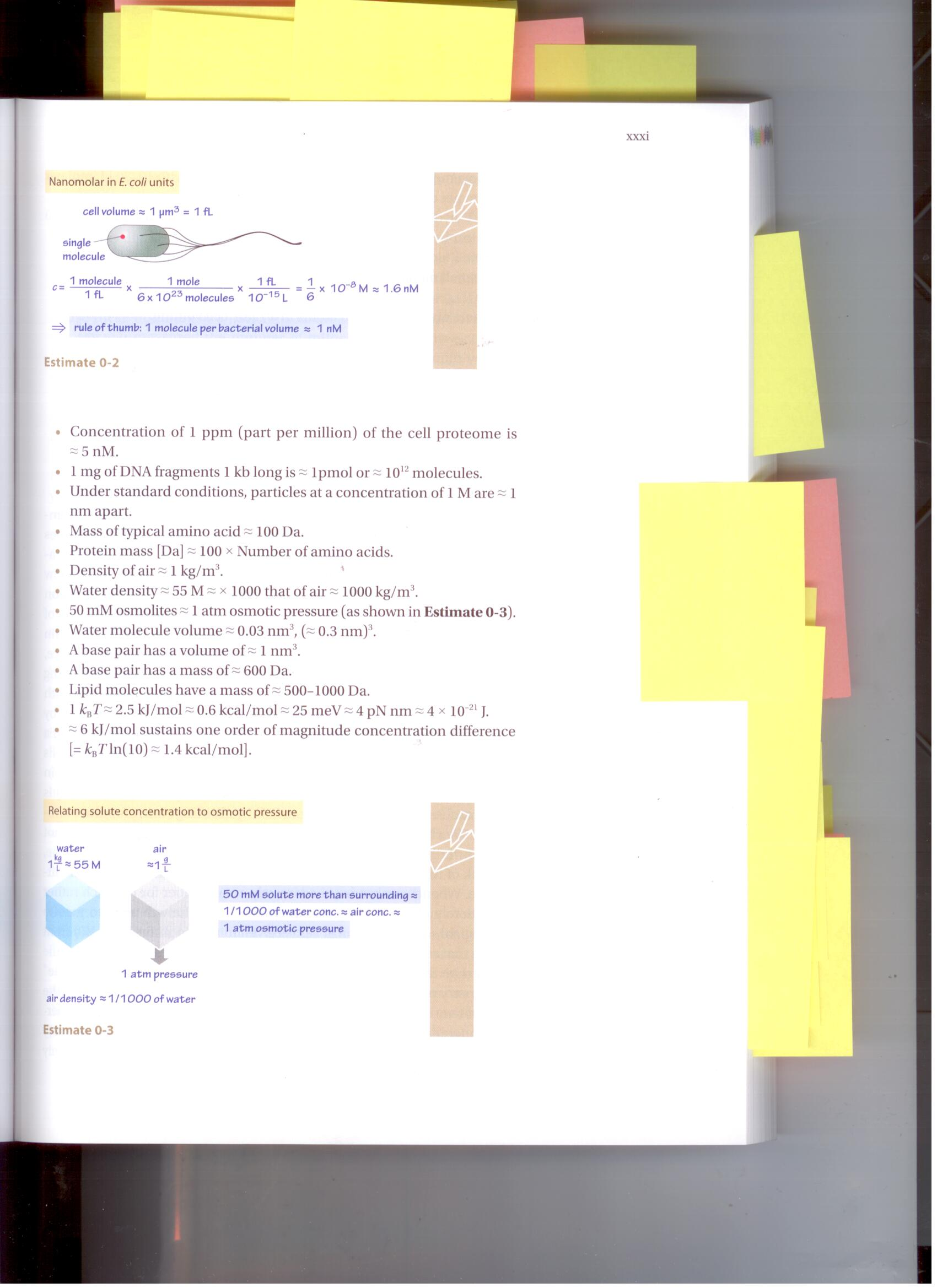 Děkuji za pozornost!